Prague
The capital city
Something about…
1 208 508
496
10 
15
[Speaker Notes: Počet obyvatel k 1. 1. 2017
Rozloha
Městských částí
Největší město v Evropě]
Where to go…
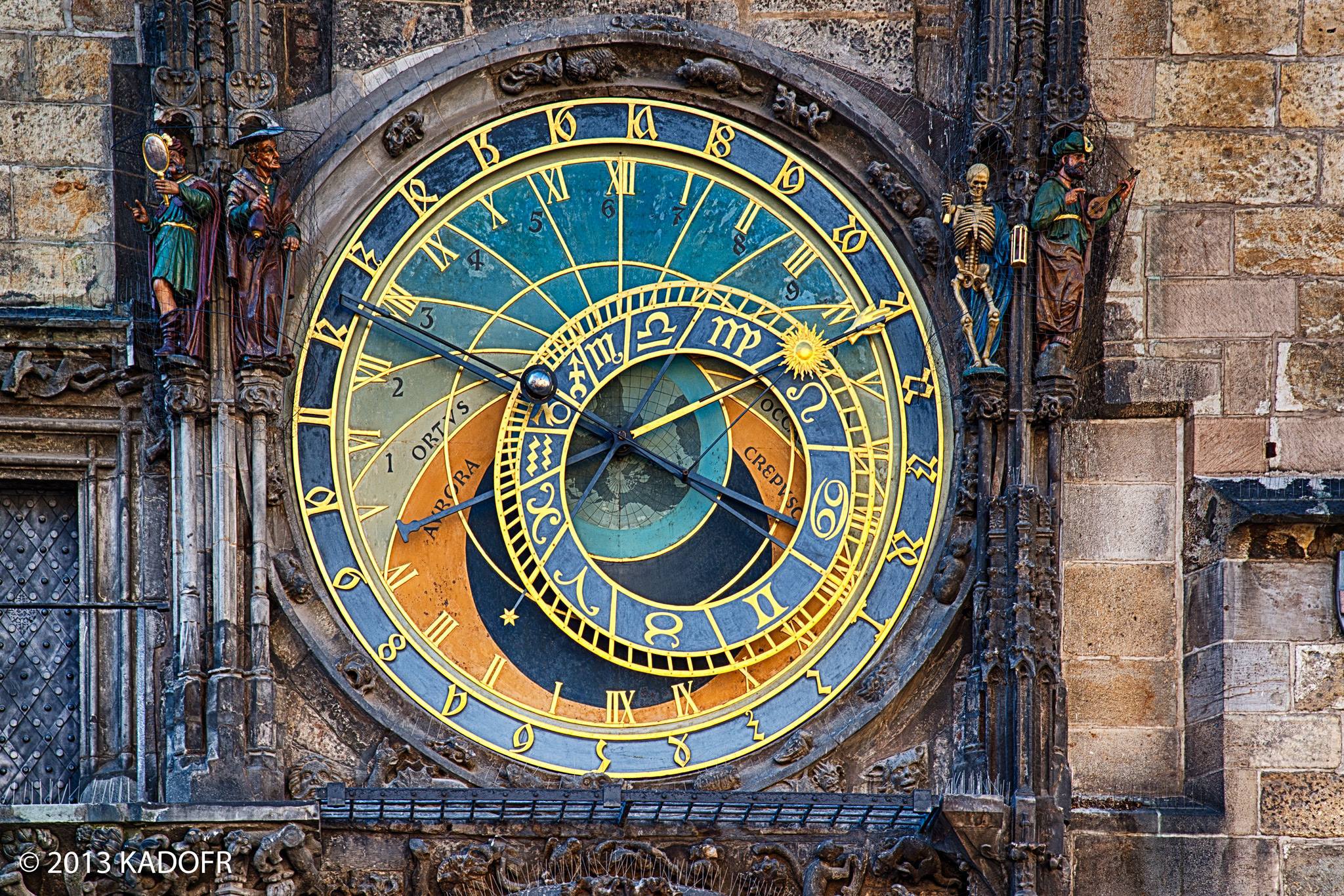 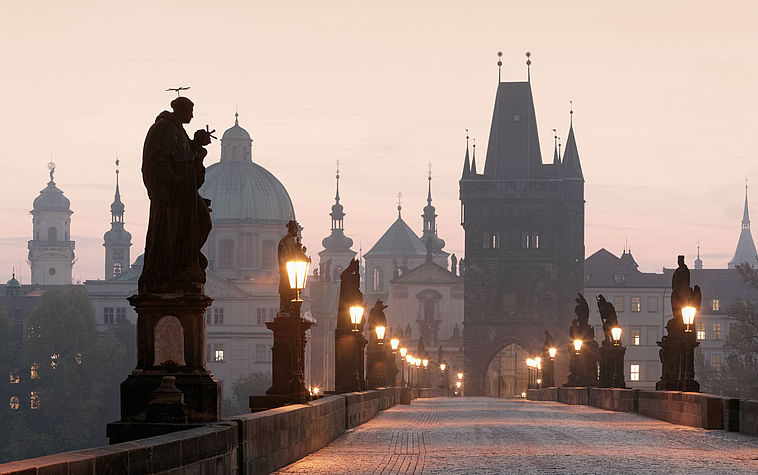 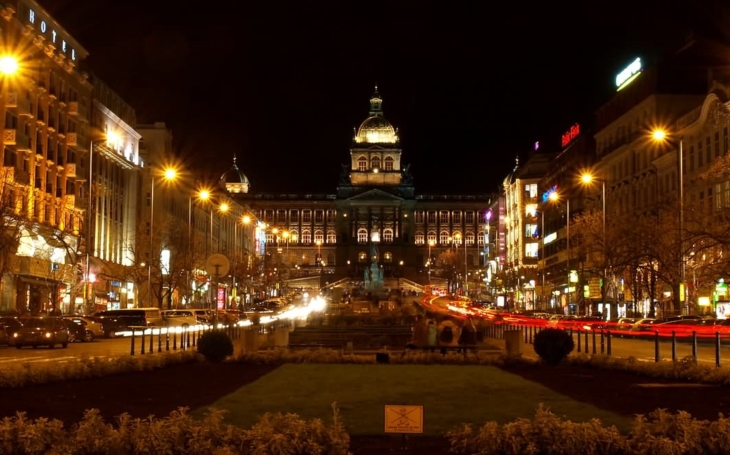 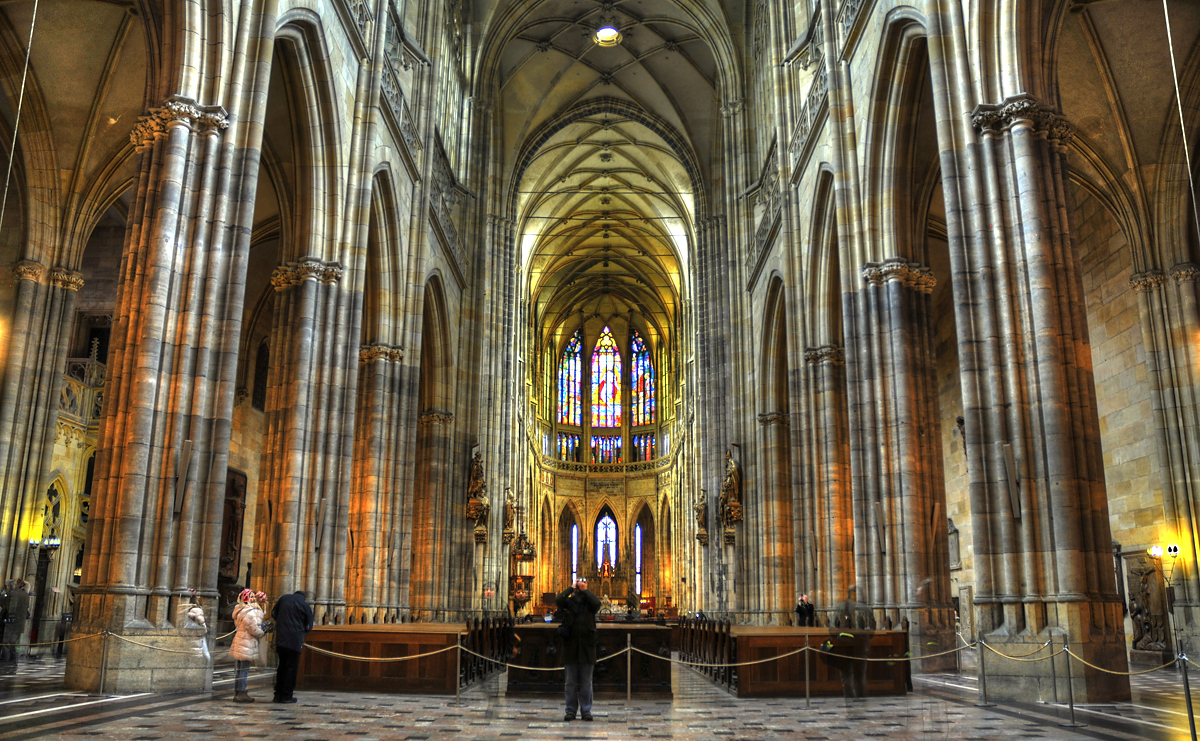 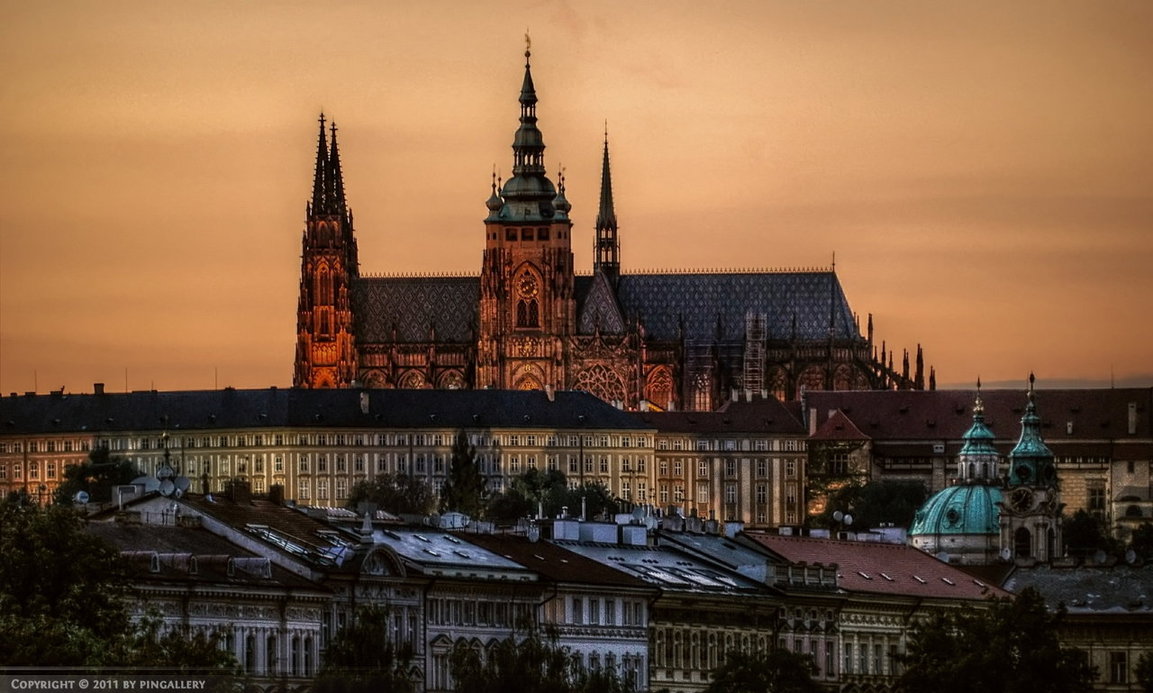 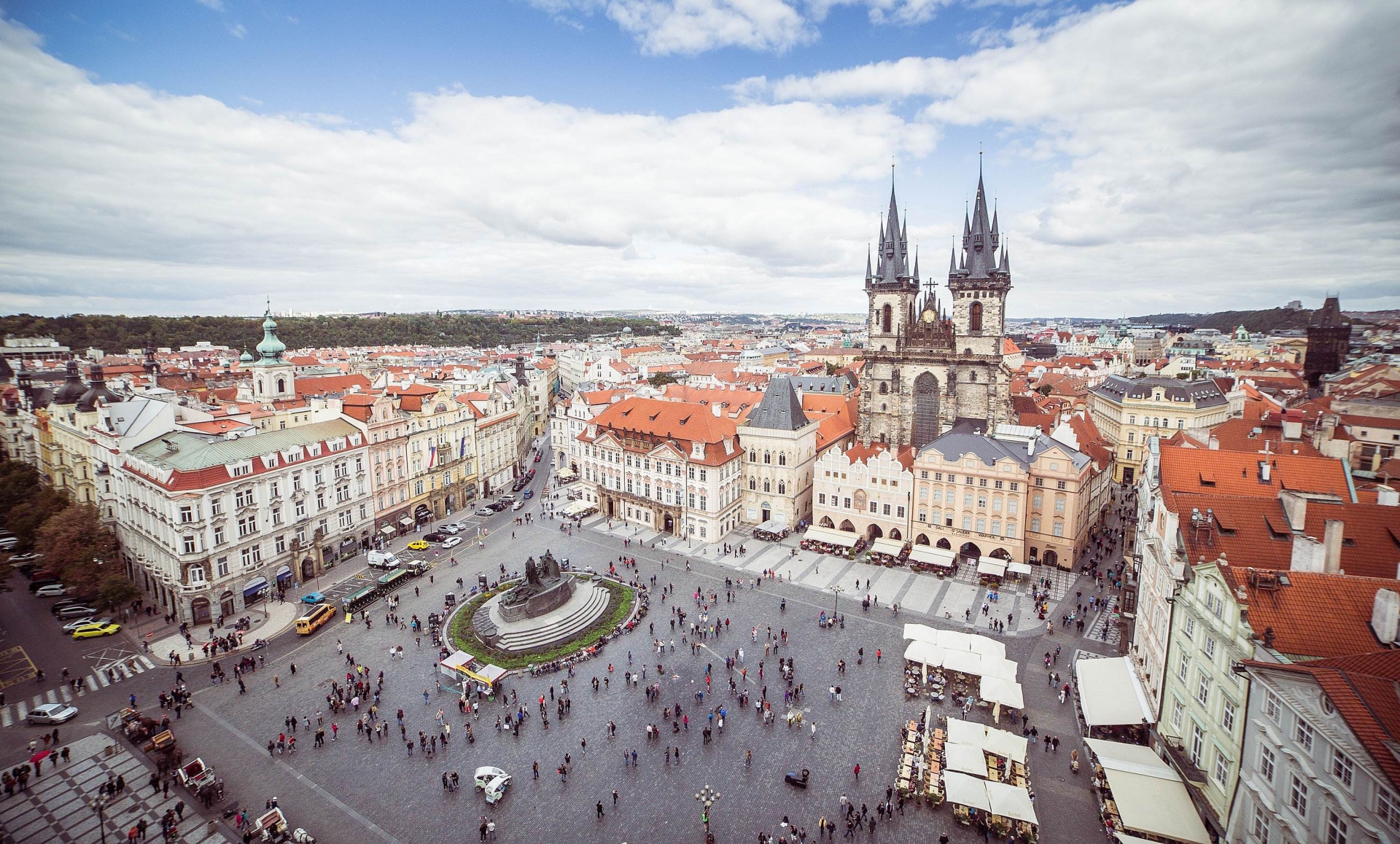 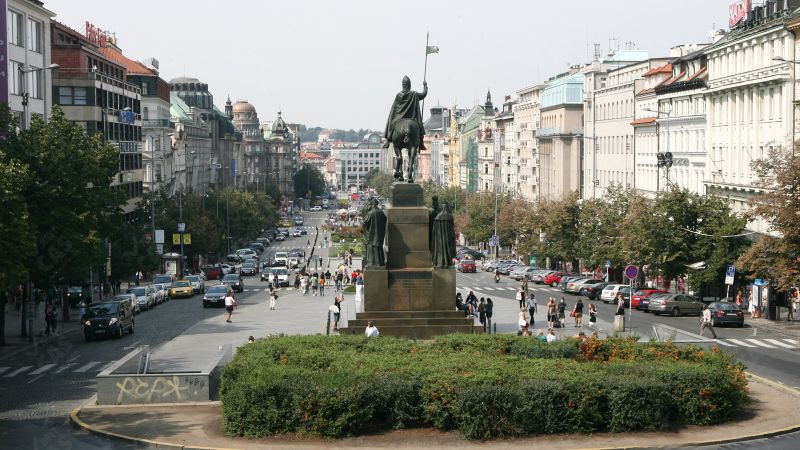 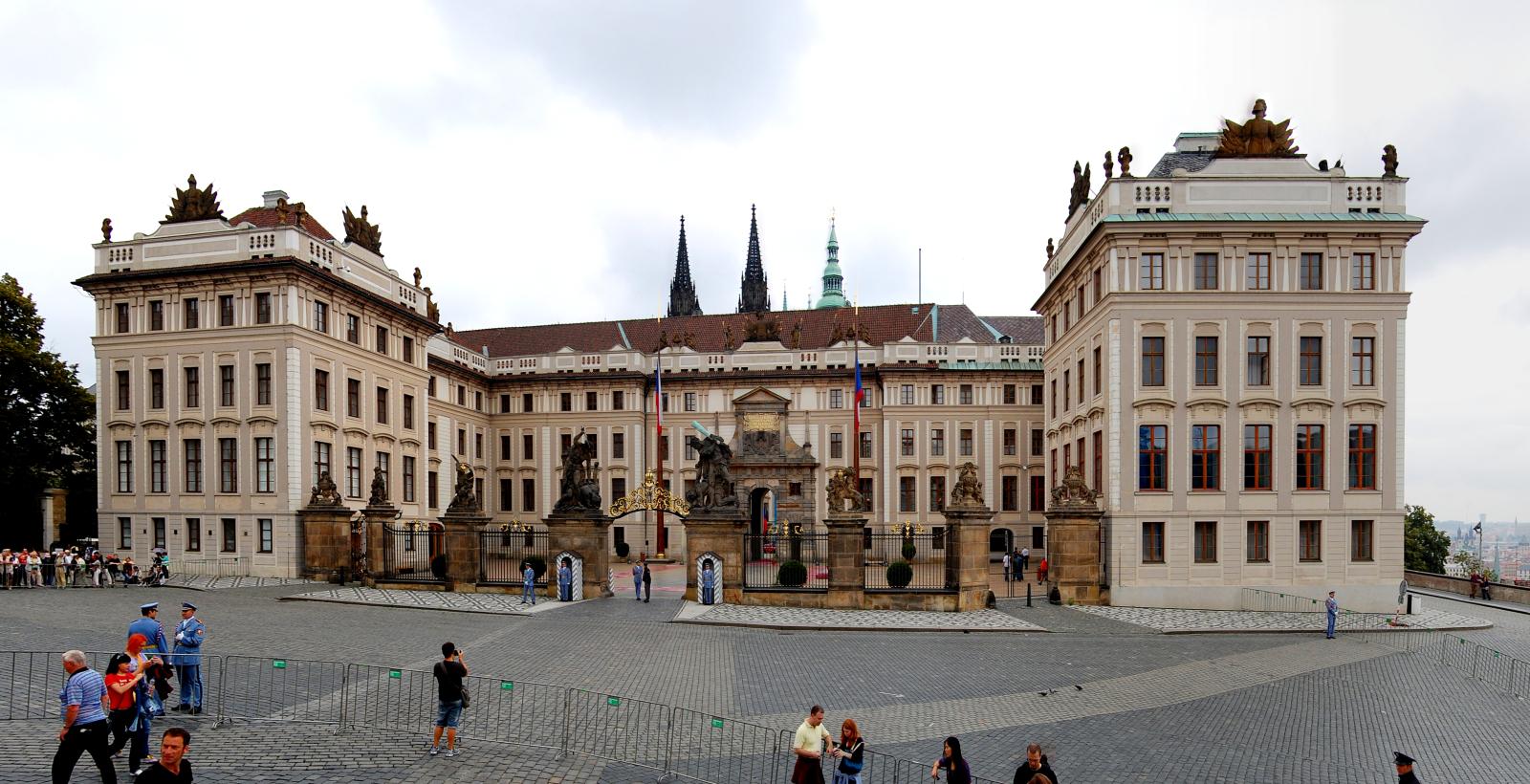 Old Town
Old town square
Charles Bridge
The king‘s path
Prague castle
St. Vitus Cathedral

Vyšehrad
Václavské náměstí (Wenceslas square)
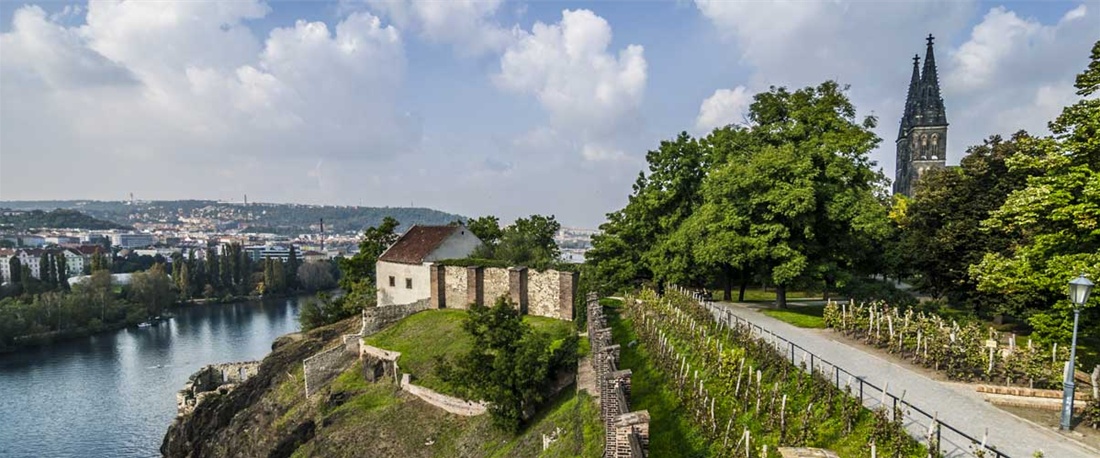 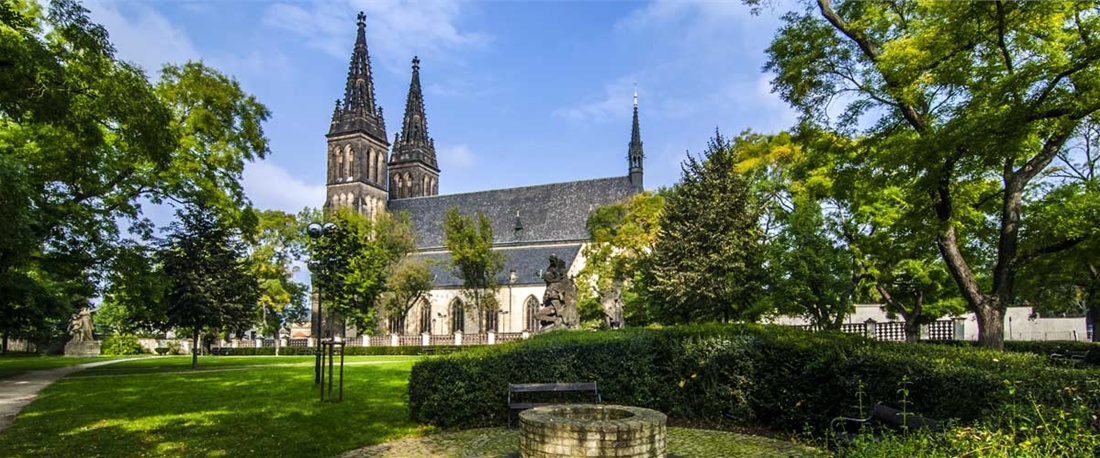 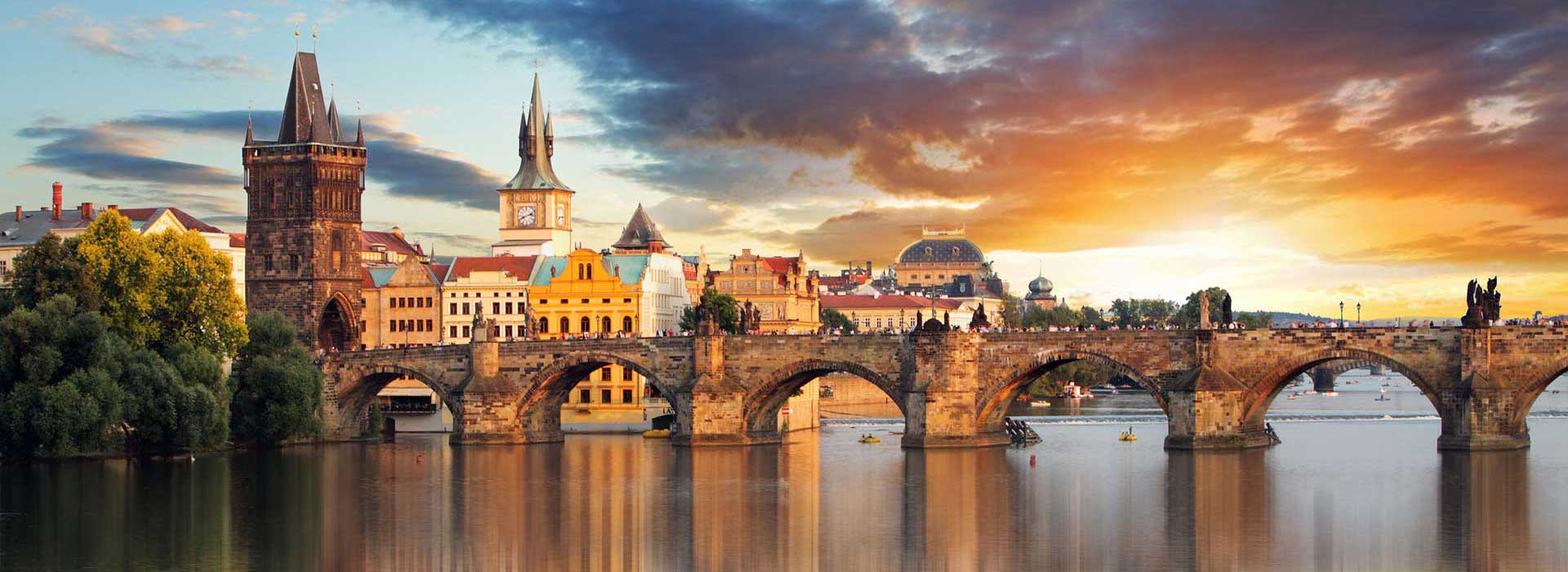 [Speaker Notes: https://www.thecrazytourist.com/top-25-things-to-do-in-prague/]
The KING‘s PATH
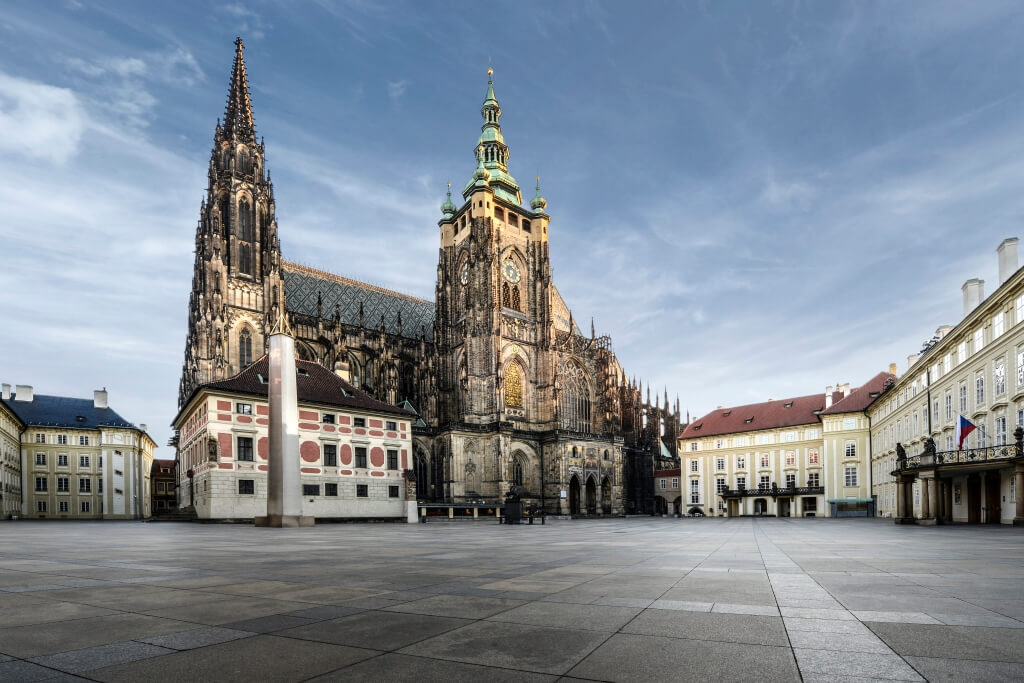 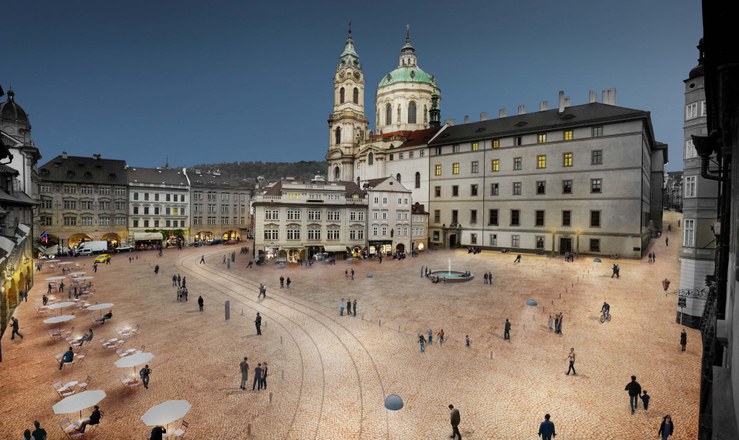 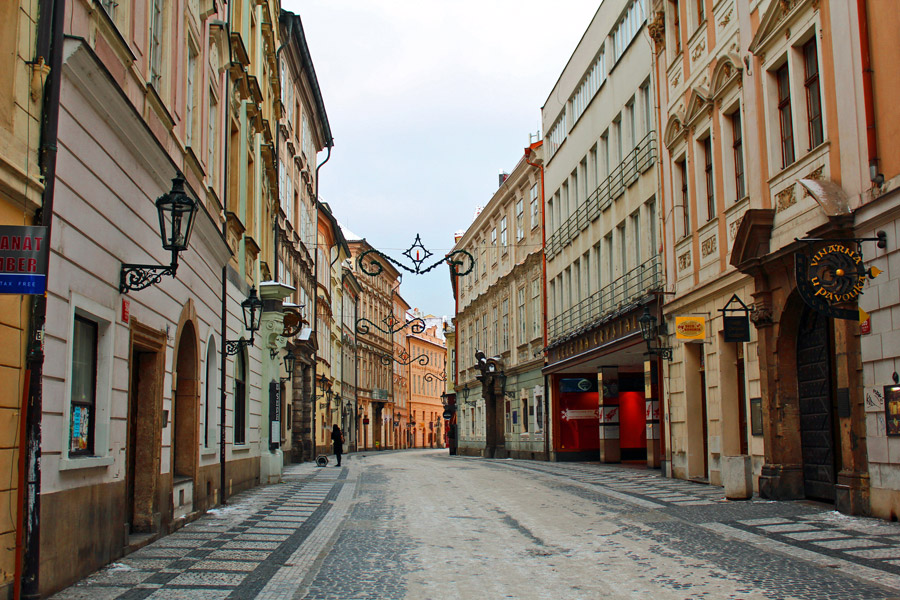 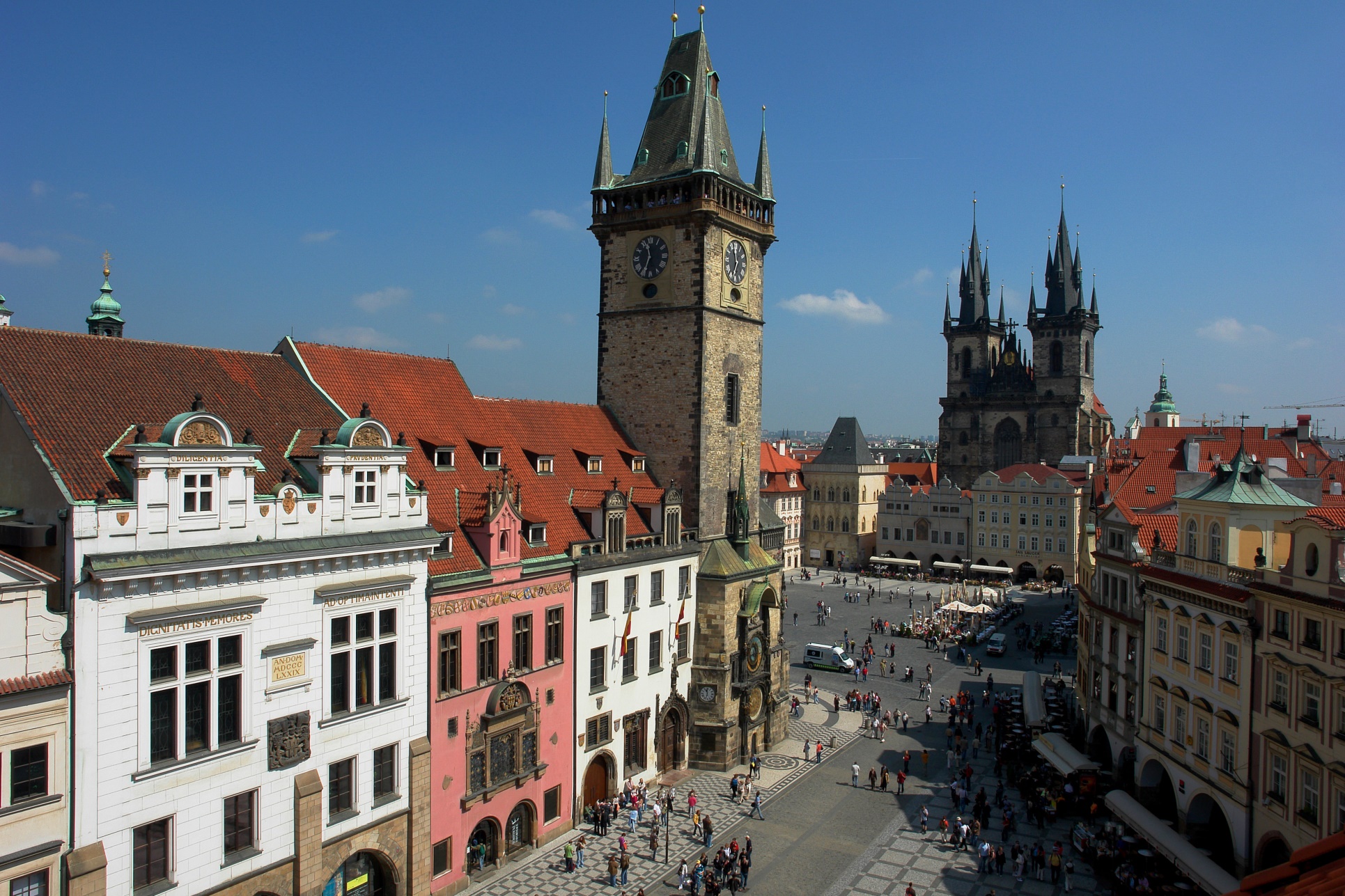 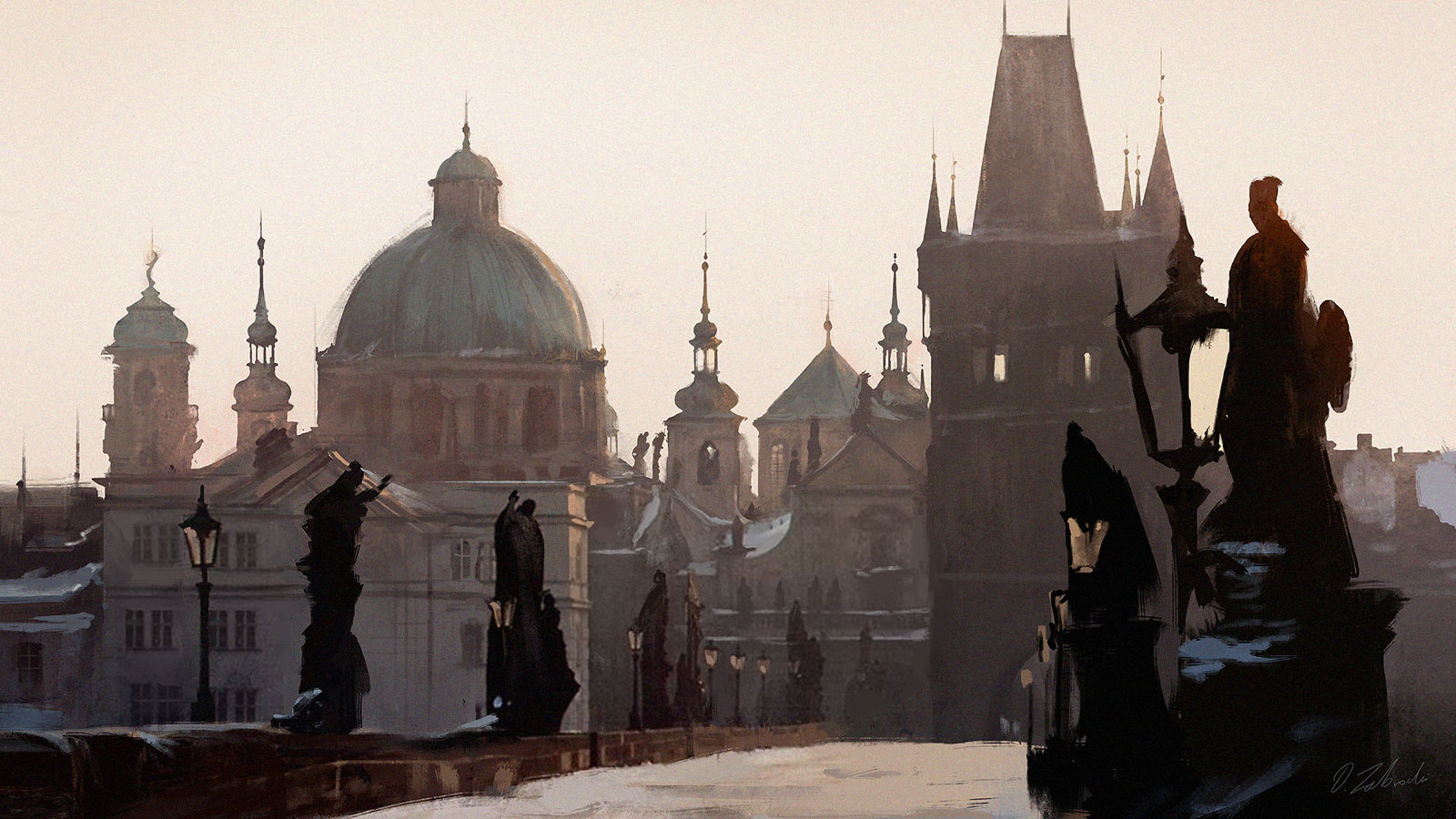 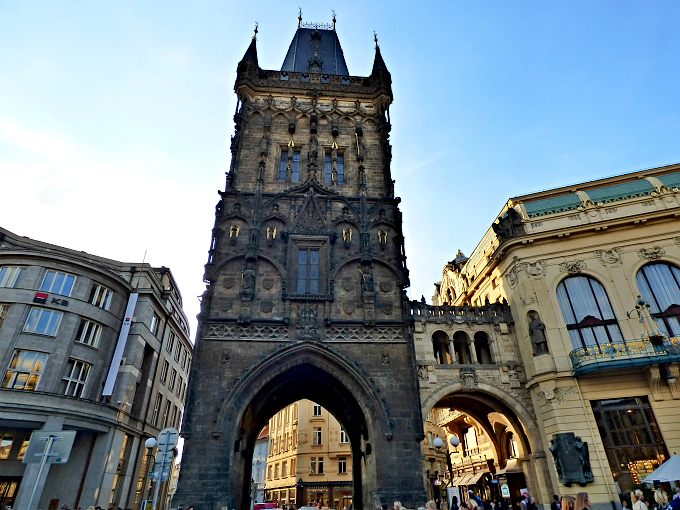 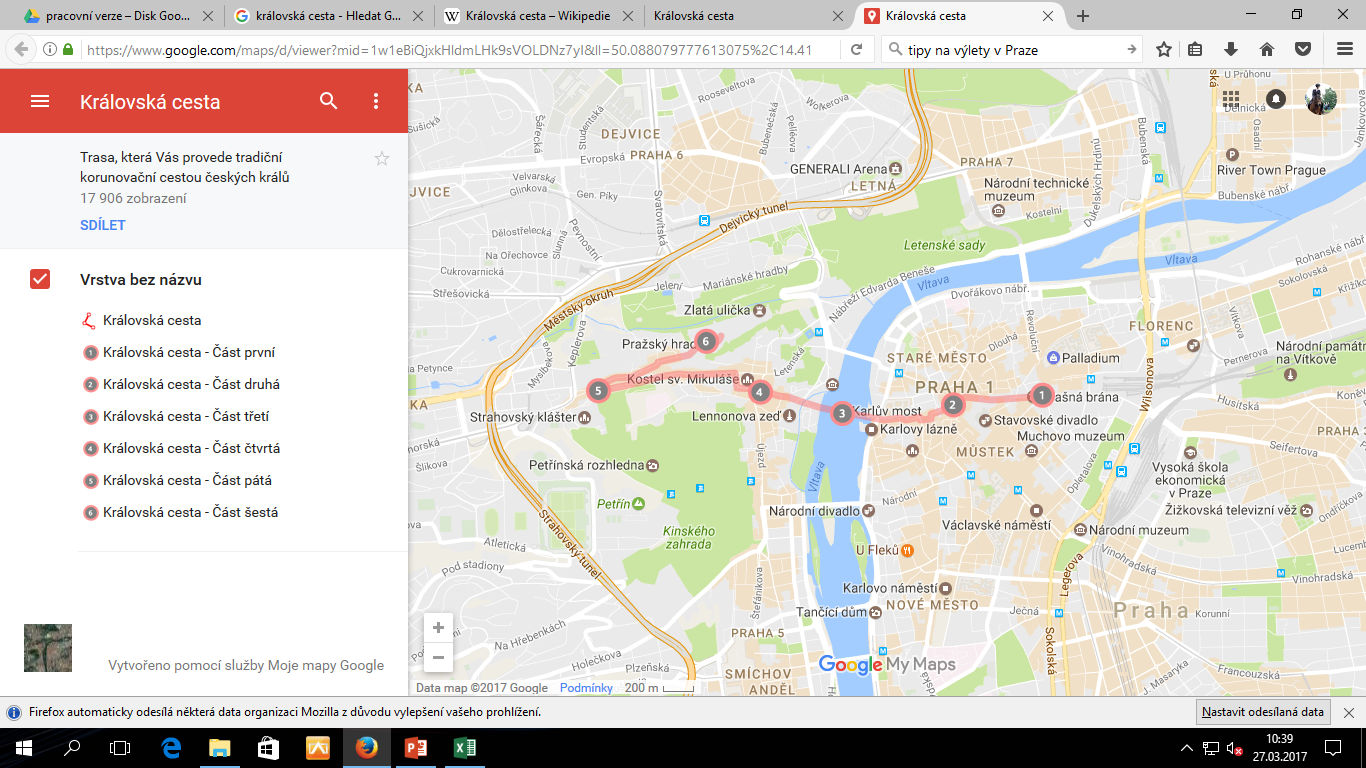 Prašná brána
Celetná ulice
Staroměstské náměstí
Karlův most
Malostranské náměstí
Pražský hrad
[Speaker Notes: http://www.praguecityline.cz/trasa-kralovska-cesta]
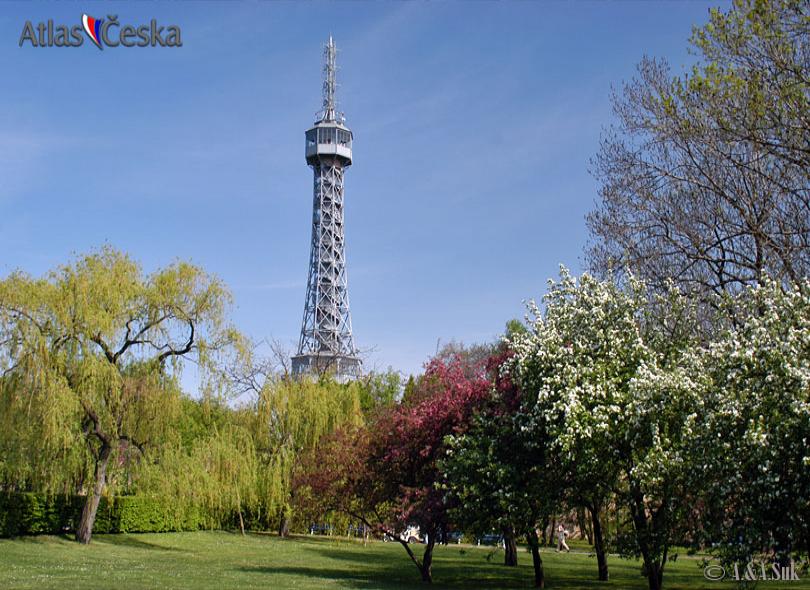 People‘s recommendation
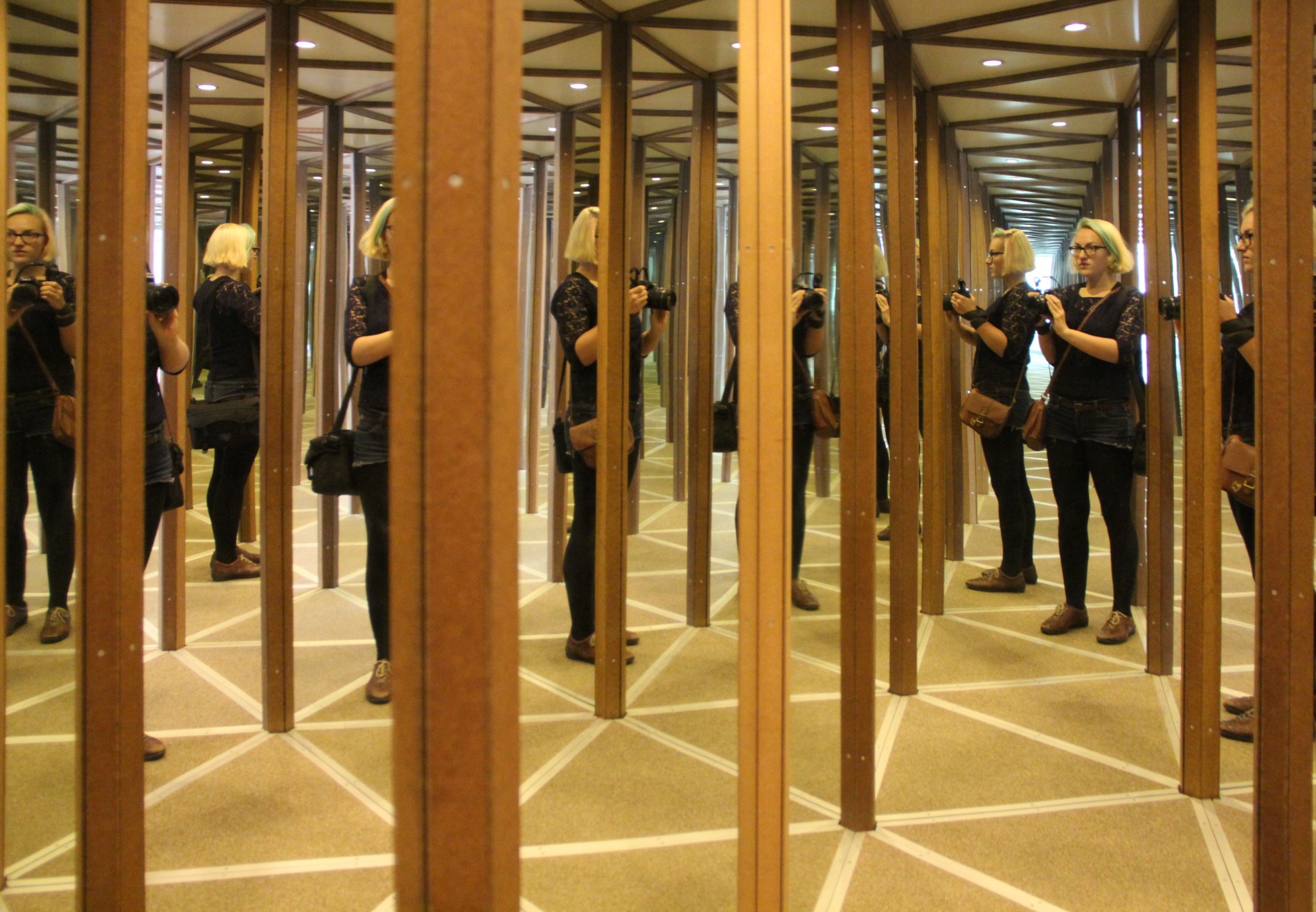 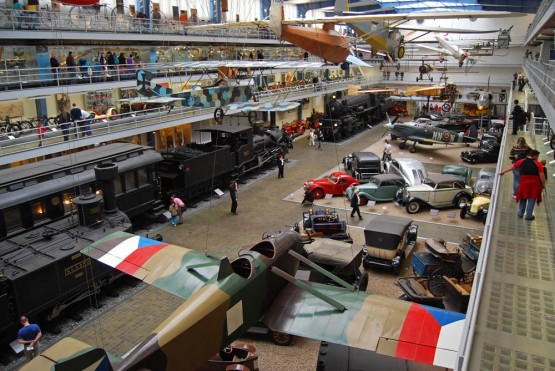 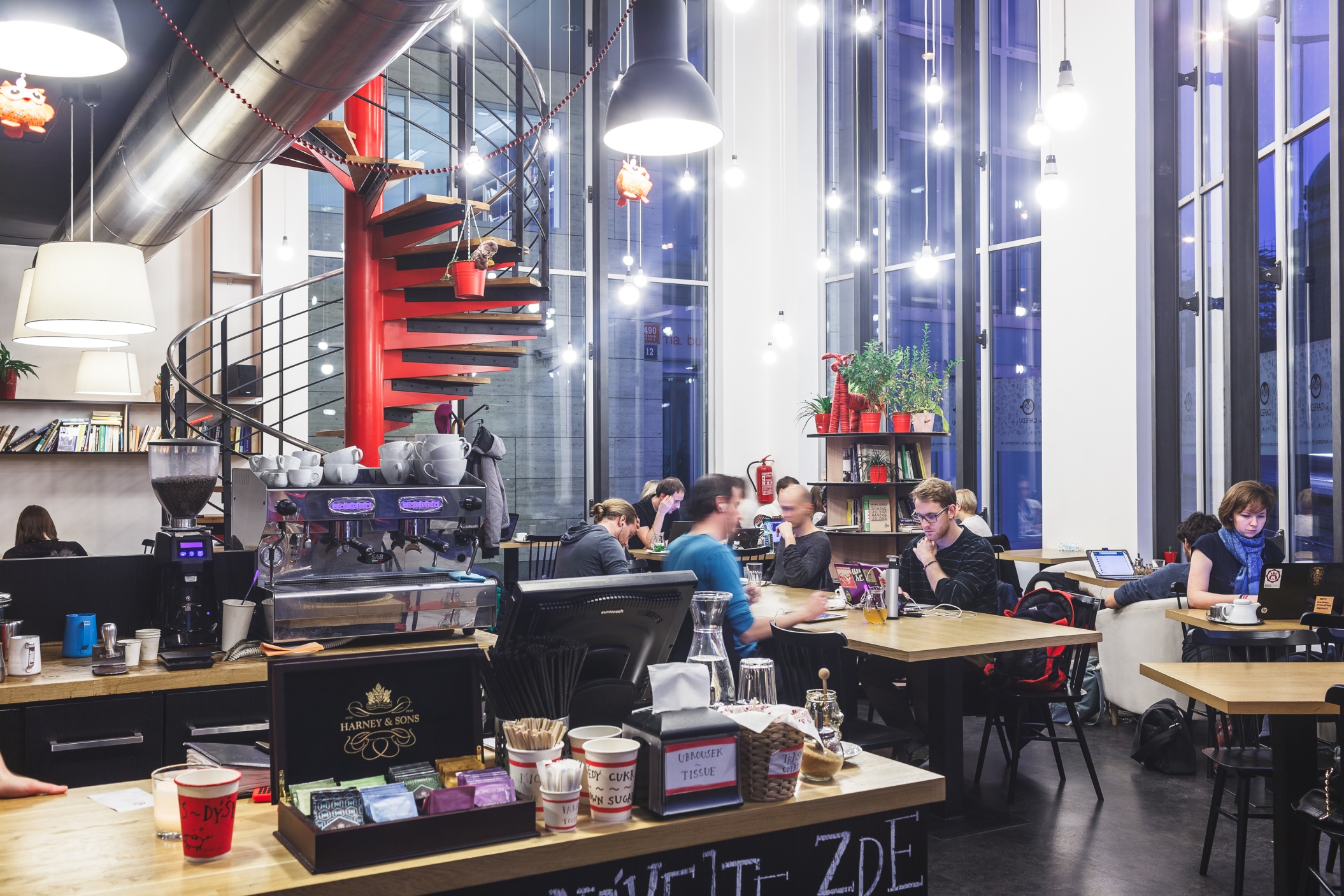 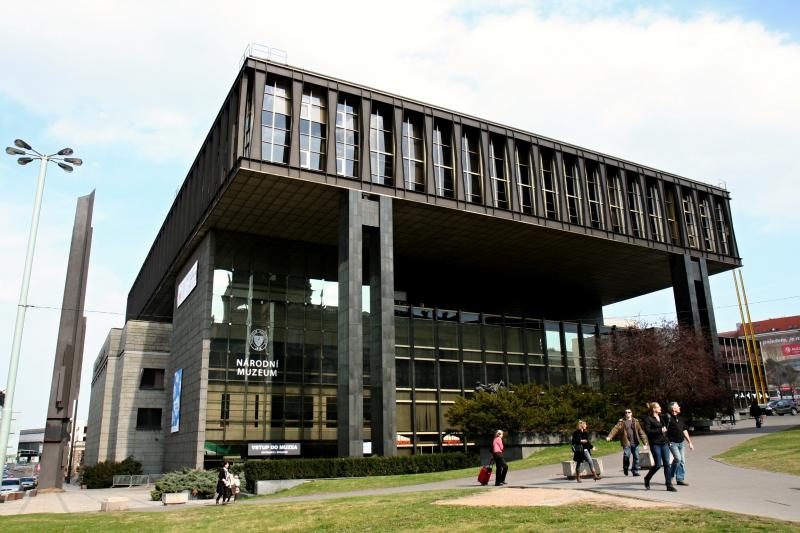 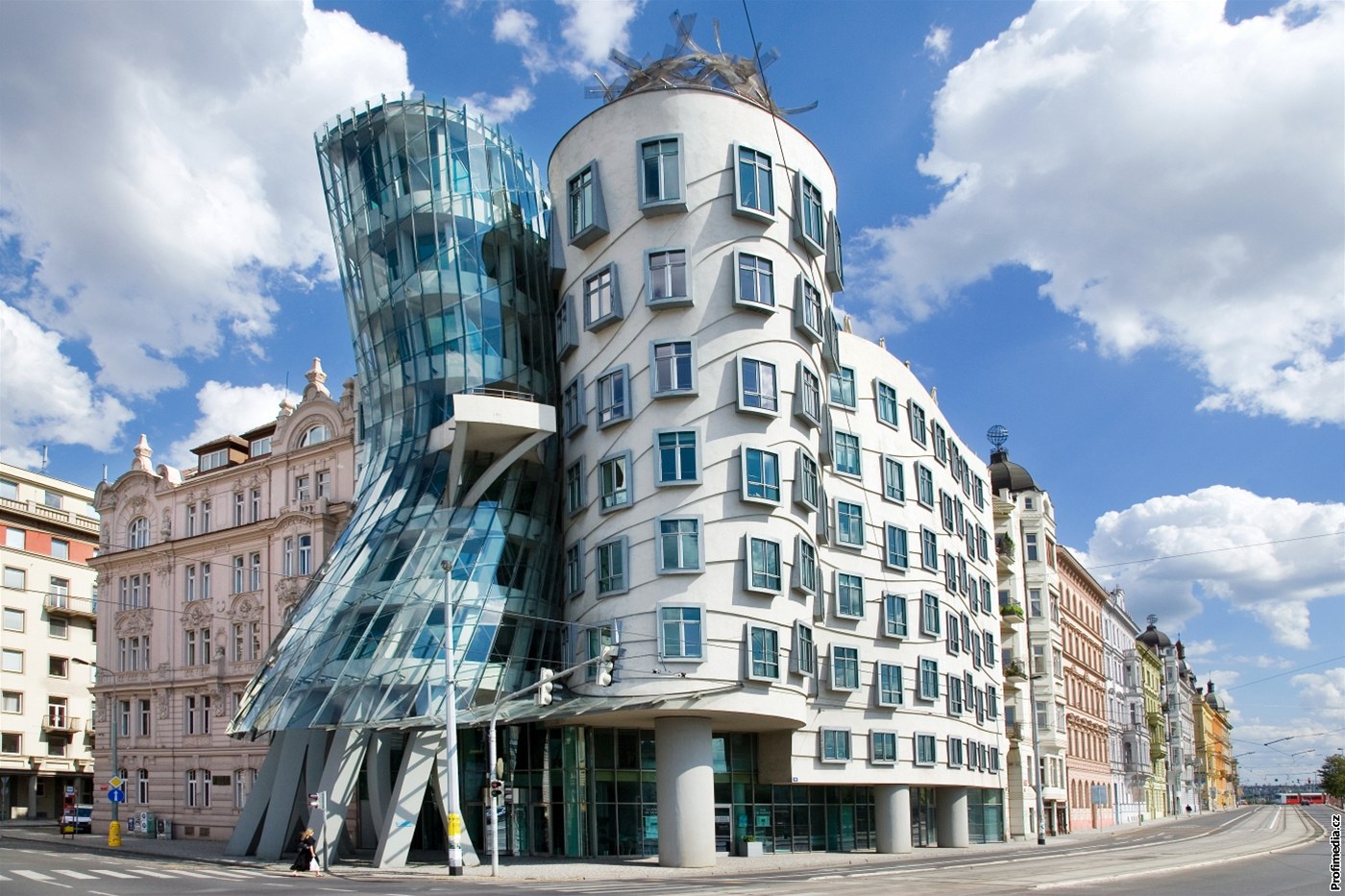 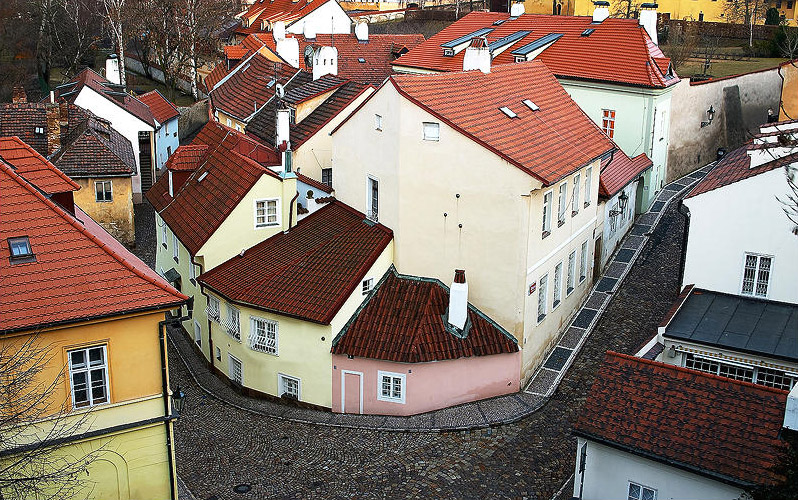 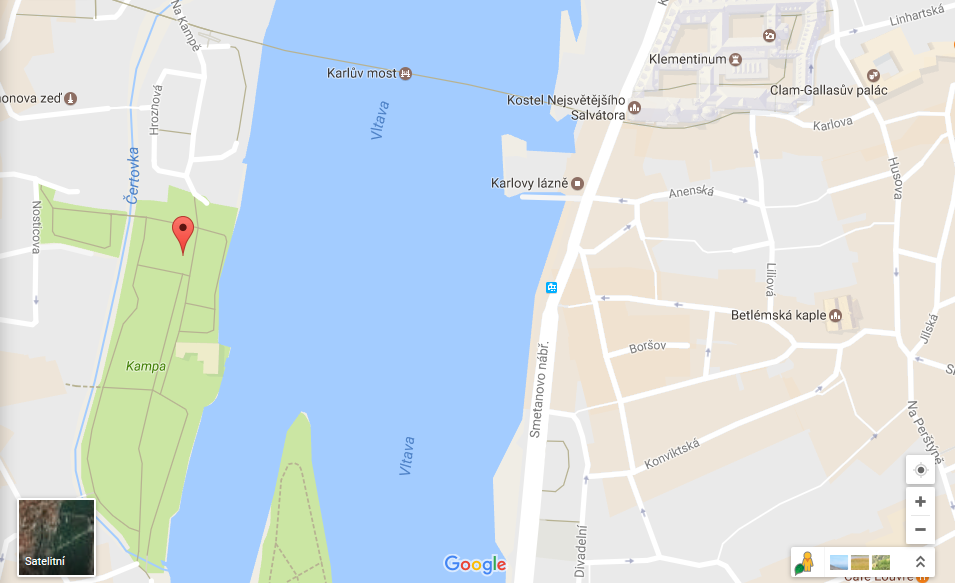 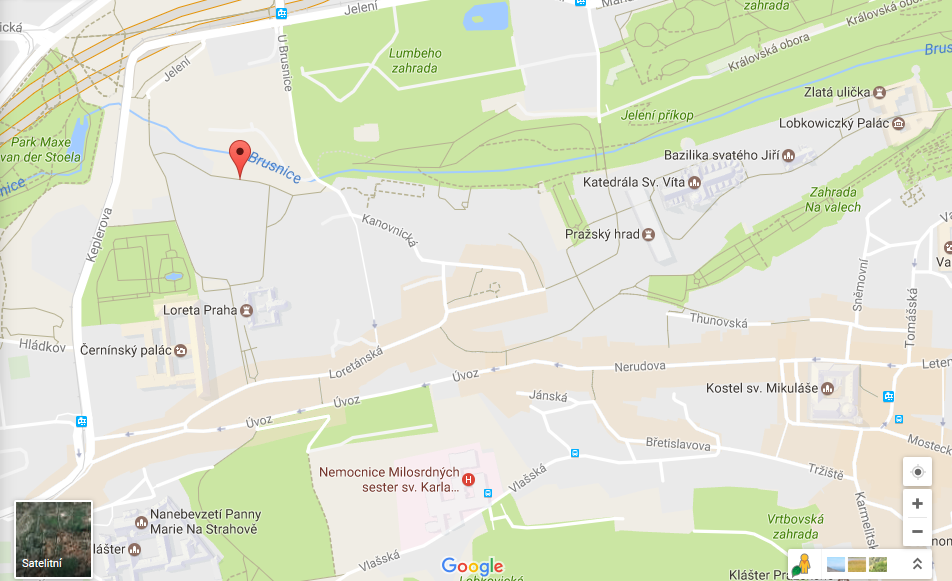 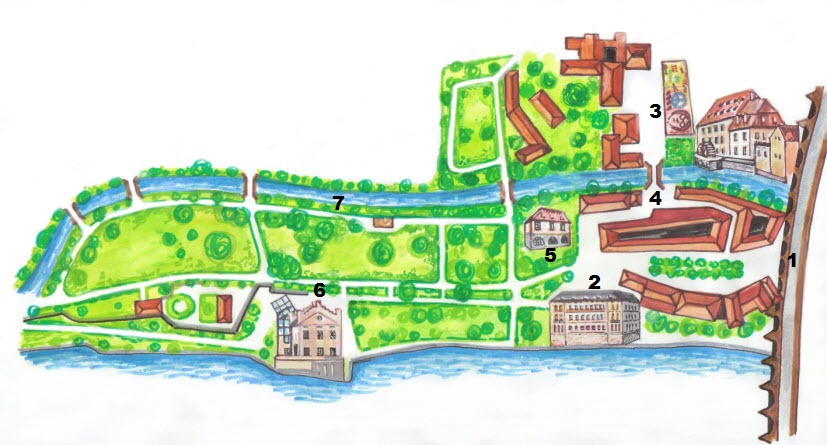 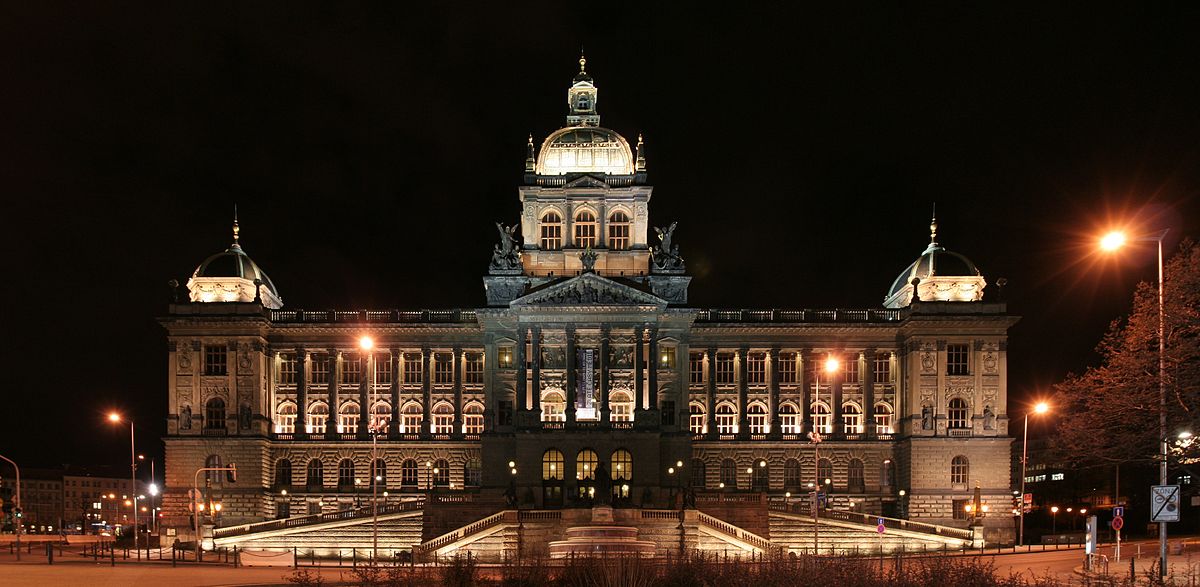 Caffes – Cafedu, Unijazz 
Museums – National, Technical, Mirror
Nový svět (New world) , Old town, Vyšehrad, 
Náplavka, Kampa
Parks – Petřín, Divoká Šárka, Stomovka
For fun:
My flat, KFC
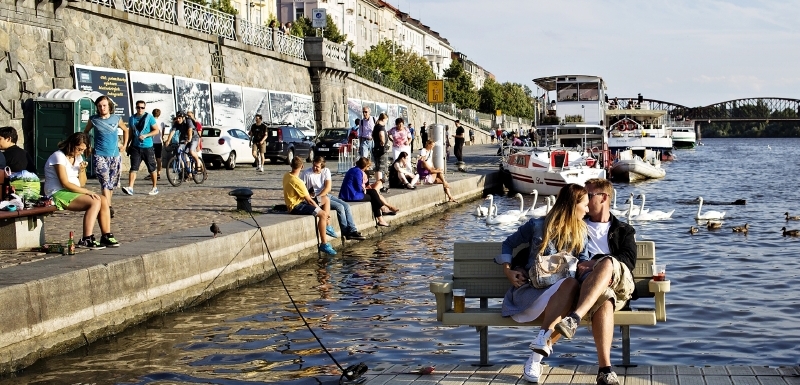 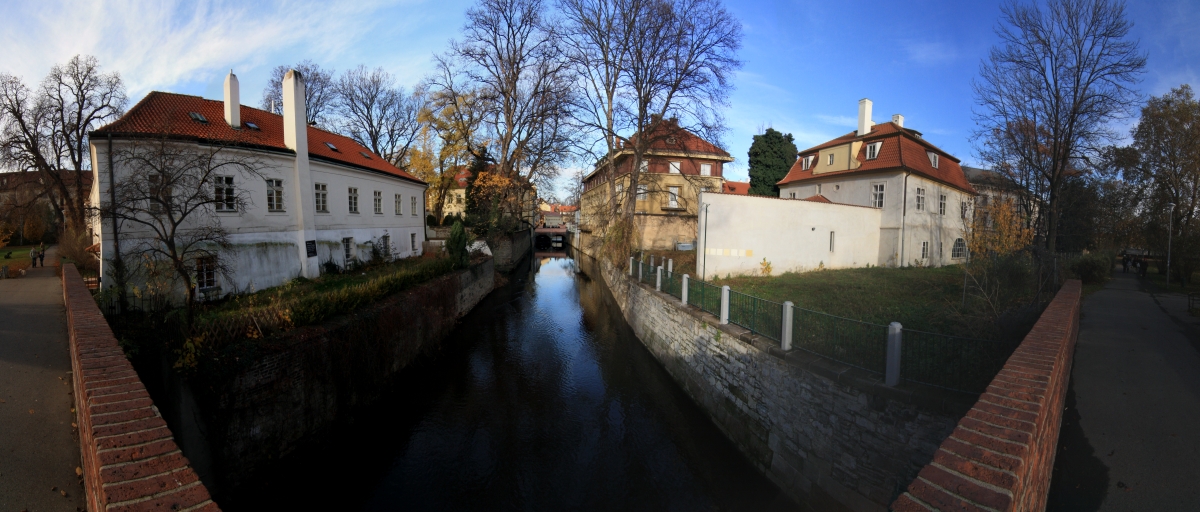 [Speaker Notes: http://bydleni.idnes.cz/novy-svet-praha-0ir-/dum_osobnosti.aspx?c=A150519_175403_dum_osobnosti_web]
Events
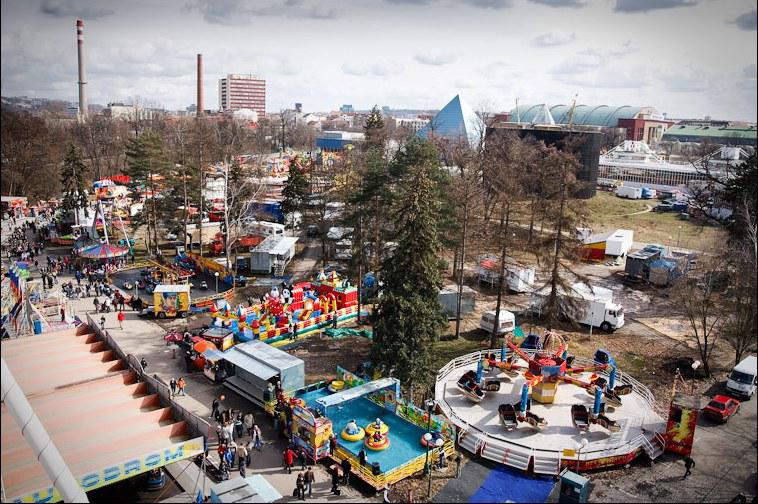 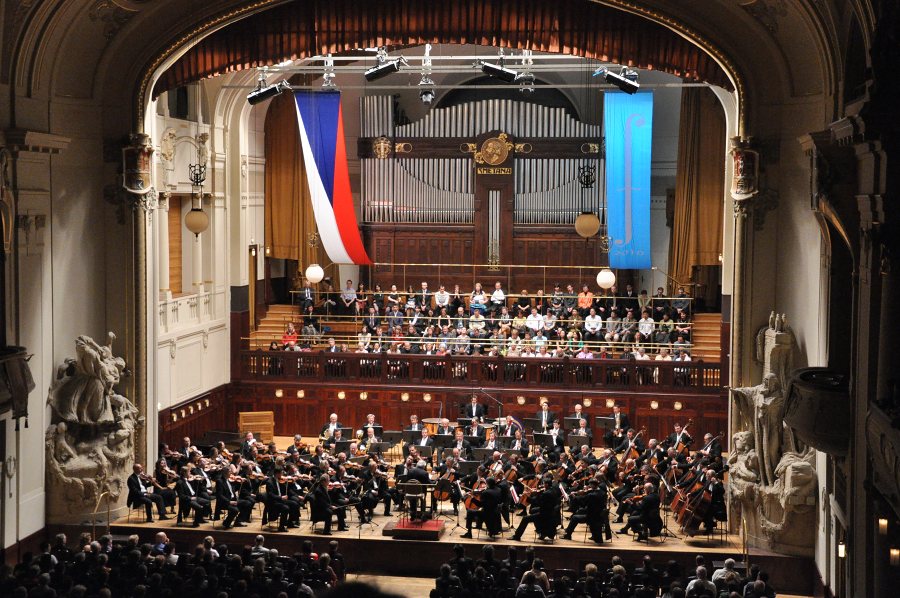 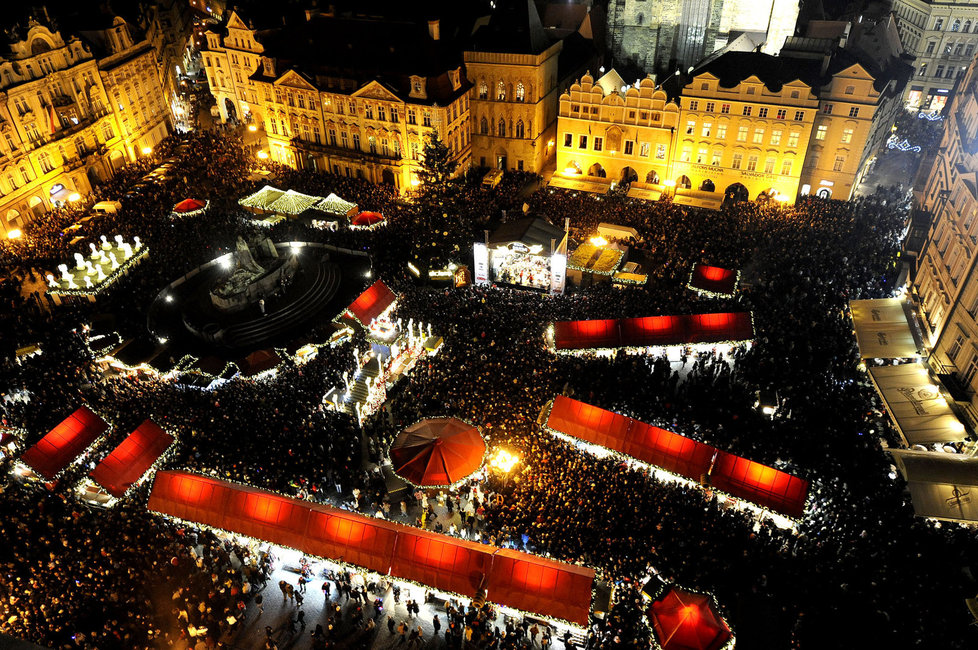 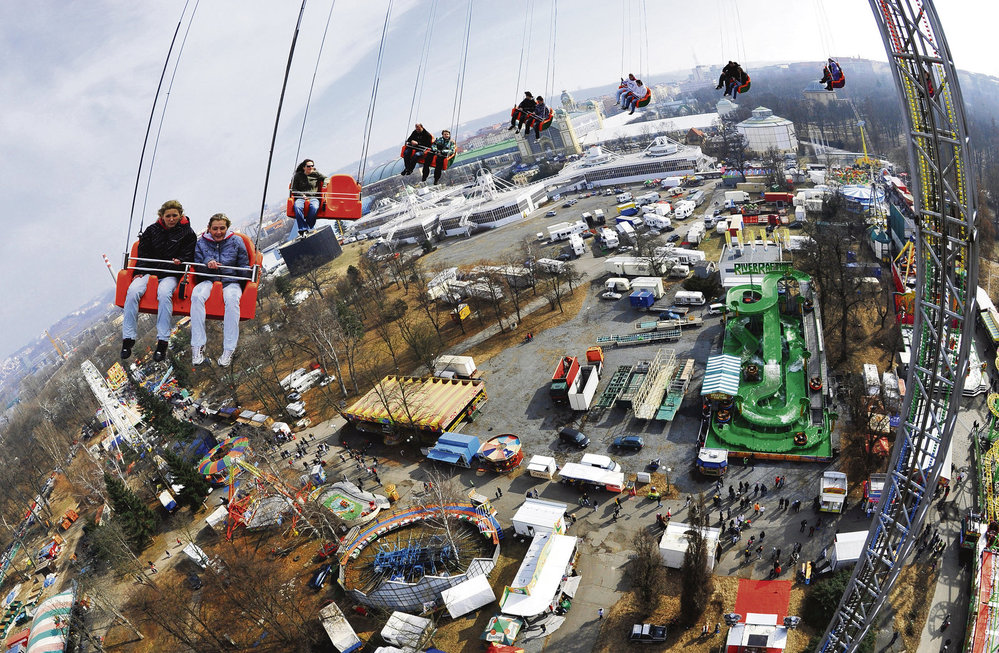 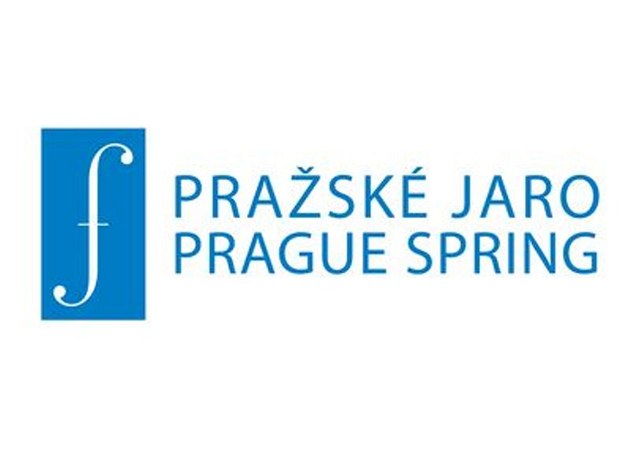 Beer festivals, Food festivals
(Christmas) Markets
St. Matthew‘s fair
Prague Spring
Walks around Prague

For fun:
Big january sales in Asko furniture
Signal festival„Prague festival of lights“
https://youtu.be/kU9W0xOGa-k
[Speaker Notes: http://www.signalfestival.com/2016/o-festivalu/]
Questions?